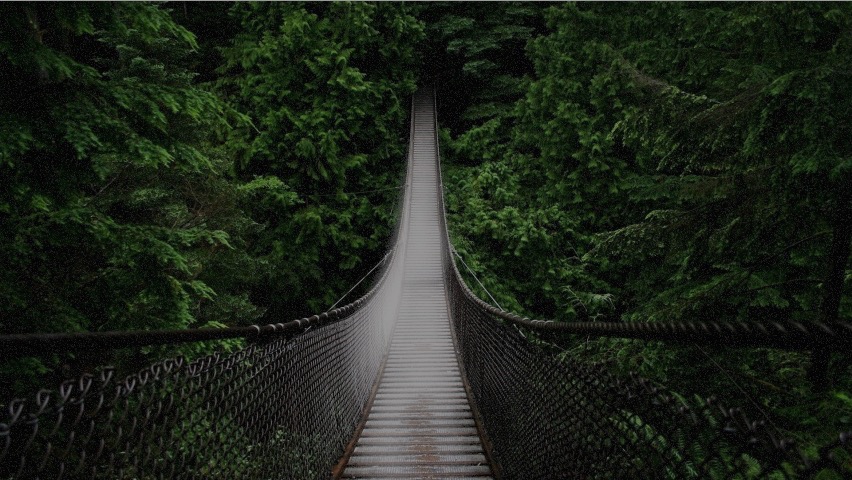 1st PETER
SOJOURNERS  & EXILES
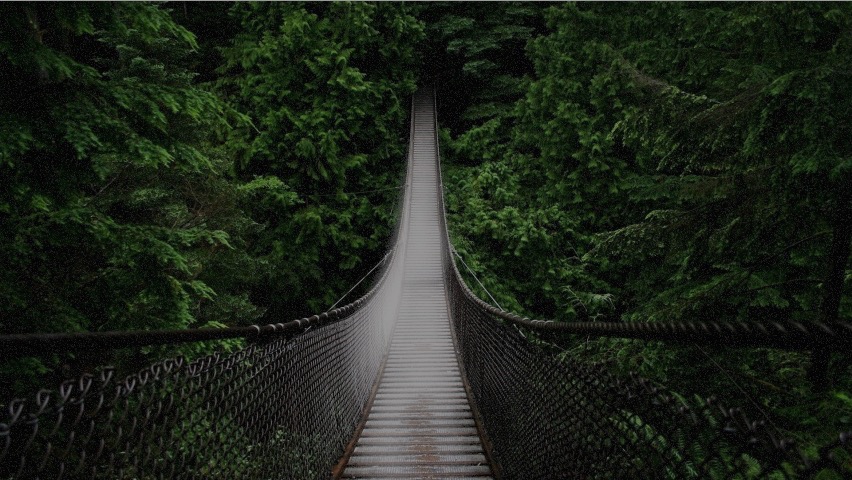 Sojourners & Exiles in Our Careers
Being Sojourners and Exiles in Our Careers
What am I striving for in my career?

What is my vocation?

How is my career defining me?
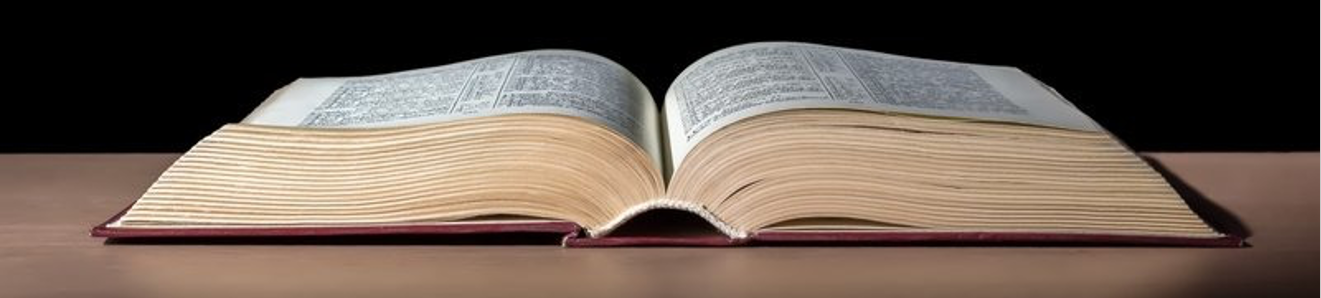 What am I striving for in my career?
Strive for success

Strive for money

Strive for title or position

Do these matter to the Lord?
What am I striving for in my career?
Strive to work hard
Proverbs 14:23
“In all toil there is profit, but mere talk tends only to poverty.”

Proverbs 12:24
“The hand of the diligent will rule, while the slothful will be put to forced labor.”
What am I striving for in my career?
Strive to work hard
Colossians 3:22-25
“Bondservants, obey in everything those who are your earthly masters, not by way of eye-service, as people-pleasers, but with sincerity of heart, fearing the Lord. Whatever you do, work heartily, as for the Lord and not for men, knowing that from the Lord you will receive the inheritance as your reward. You are serving the Lord Christ. For the wrongdoer will be paid back for the wrong he has done, and there is no partiality"
What am I striving for in my career?
Strive to provide for yourself and for your family
1 Timothy 5:3-8
“…But if anyone does not provide for his relatives, and especially for members of his household, he has denied the faith and is worse than an unbeliever.”
What am I striving for in my career?
Strive to glorify God
1 Corinthians 10:30-31
“So, whether you eat or drink, or whatever you do, do all to the glory of God. Give no offense to Jews or to Greeks or to the church of God, just as I try to please everyone in everything I do, not seeking my own advantage, but that of many, that they may be saved.”
What is my vocation?
What is vocation?
Your calling
Your purpose
First used in the catholic church to describe people “called to service”
A ”call” to become a priest, monk, or nun
Do what you were “made to do”

What is our vocation from the Lord?
What is my vocation?
Called to be holy
2 Timothy 1:9
1 Peter 1:15-16
“Therefore, preparing your minds for action, and being sober-minded, set your hope fully on the grace that will be brought to you at the revelation of Jesus Christ. As obedient children, do not be conformed to the passions of your former ignorance, but as he who called you is holy, you also be holy in all your conduct, since it is written, “You shall be holy, for I am holy”.”
What is my vocation?
Called to be a child of God
1 Corinthians 1:26
Romans 8:28-30
2 Thessalonians 2:14
Ephesians 4:4
What is my vocation?
Called to be a child of God
1 Corinthians 1:4-9
“God is faithful, by whom you were called into the fellowship of his Son, Jesus Christ our Lord”
What is my vocation?
Our calling is the same no matter the circumstances 
1 Corinthians 7:17-24
“… For he who was called in the Lord as a bondservant is a freedman of the Lord. Likewise he who was free when called is a bondservant of Christ. You were bought with a price; do not become bondservants of men. So, brothers, in whatever condition each was called, there let him remain with God.”
How is my career defining me?
How do you define yourself?



How does God define you?
How is my career defining me?
Pilate
John 19:12-16
“From then on Pilate sought to release him, but the Jews cried out, “If you release this man, you are not Caesar's friend. Everyone who makes himself a king opposes Caesar.” So when Pilate heard these words, he brought Jesus out and sat down on the judgment seat at a place called The Stone Pavement, and in Aramaic Gabbatha. Now it was the day of Preparation of the Passover. It was about the sixth hour. He said to the Jews, “Behold your King!” 15 They cried out, “Away with him, away with him, crucify him!” Pilate said to them, “Shall I crucify your King?” The chief priests answered, “We have no king but Caesar.”  So he delivered him over to them to be crucified.”
How is my career defining me?
Nehemiah
Nehemiah 2:1-6
“In the month of Nisan, in the twentieth year of King Artaxerxes, when wine was before him, I took up the wine and gave it to the king. Now I had not been sad in his presence. And the king said to me, “Why is your face sad, seeing you are not sick? This is nothing but sadness of the heart.” Then I was very much afraid. I said to the king, “Let the king live forever! Why should not my face be sad, when the city, the place of my fathers' graves, lies in ruins, and its gates have been destroyed by fire?” Then the king said to me, “What are you requesting?” So I prayed to the God of heaven. And I said to the king, “If it pleases the king, and if your servant has found favor in your sight, that you send me to Judah, to the city of my fathers' graves, that I may rebuild it.” And the king said to me (the queen sitting beside him), “How long will you be gone, and when will you return?” So it pleased the king to send me when I had given him a time.”
The Lord can use you no matter what you do
The Lord can use you no matter what you do
Groundskeeper
Hunter
Shepherd
Servant
Landowner
Governor
Slave
Prince
Nomad
Priest
Soldier
Musician
Cupbearer
Tax collector
Harlot
Scribe
Commander
Caretaker
Vinedresser
Judge
Prophet
King
Queen
Prime Minister
Evangelist
Seamstress
Salesman
Jailer
Tentmaker
Carpenter
Entrepreneur
Potter
Goldsmith
Blacksmith
Tanner
Mason
Teacher
Ruler
Fisherman
Being Sojourners and Exiles in Our Careers
Are you living as a sojourner and an exile?

Would you be willing to give up your career?
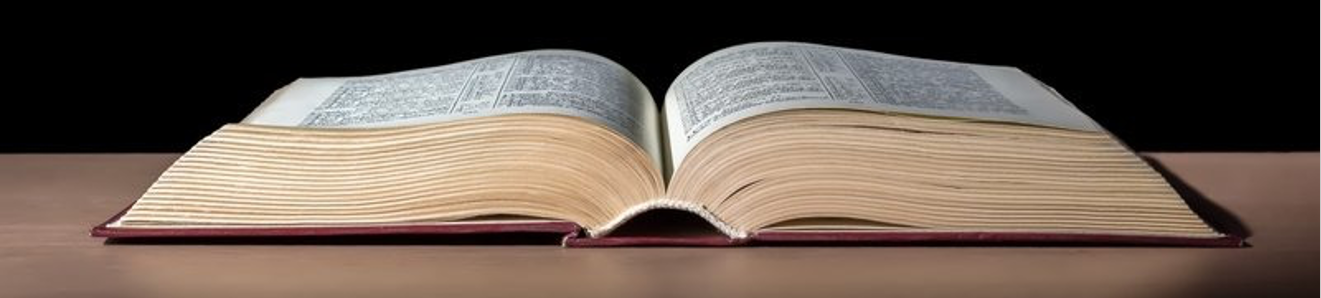